Ideas in Action
Innovation Skills
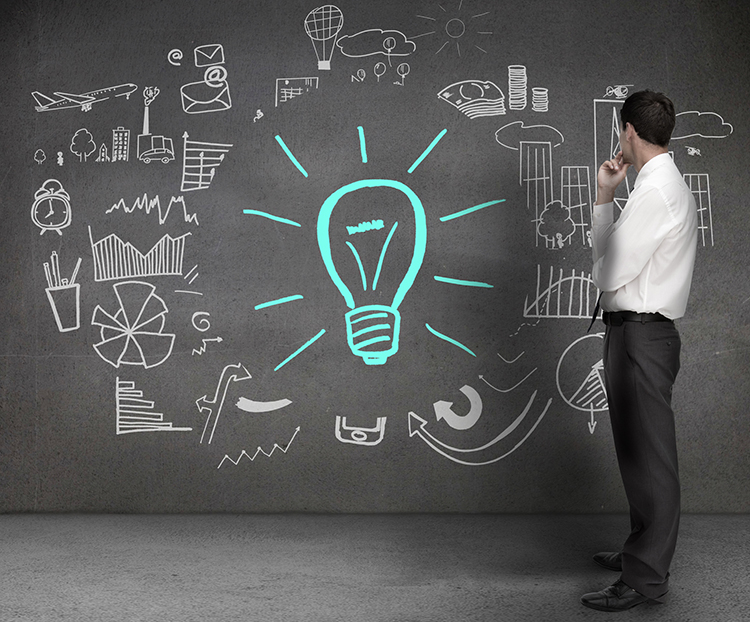 Professional Development LAP 126
Ideas in Action
Innovation Skills
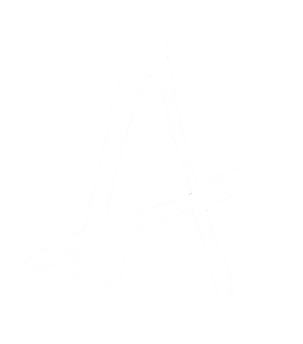 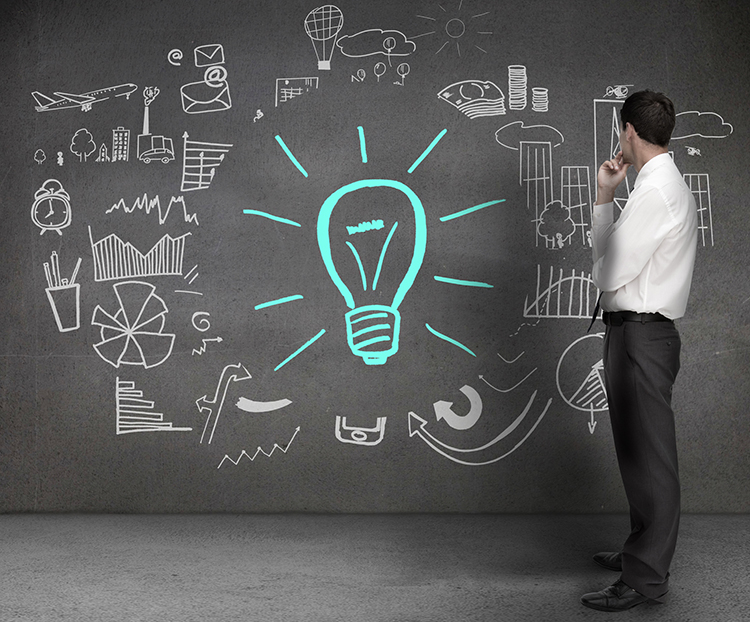 Describe the importance of innovation in business.
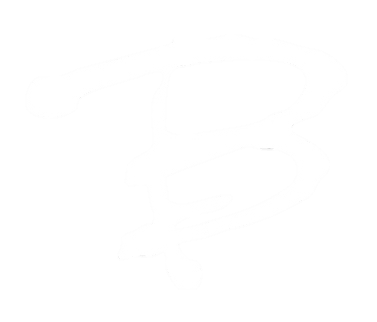 Explain techniques used by business to achieve innovation.
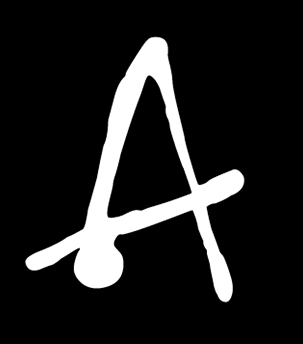 Describe the importance of innovation in business.
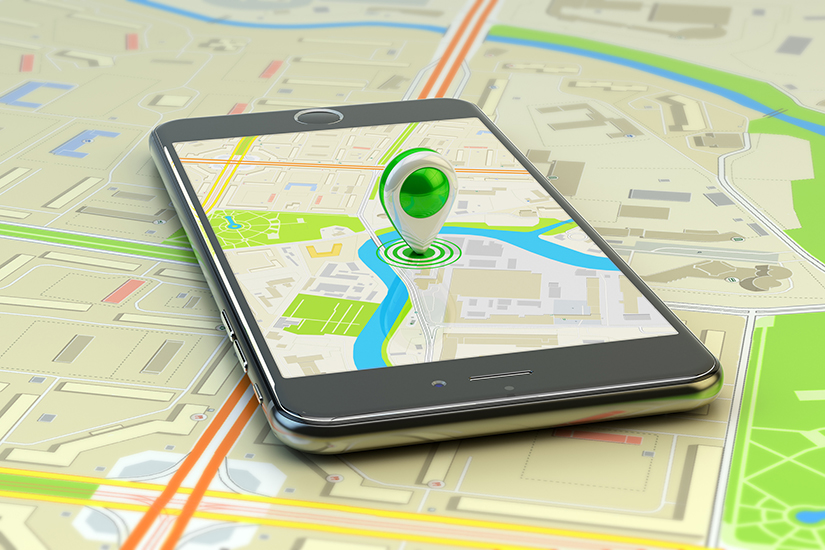 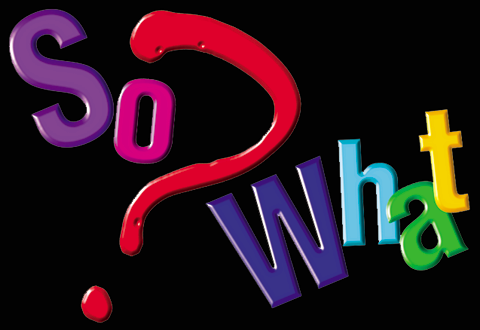 Did you use a smartphone today?
Did you watch videos, get directions, listen to tunes, post, message, tweet, or snap?
Not long ago, a phone was only used to make phone calls.
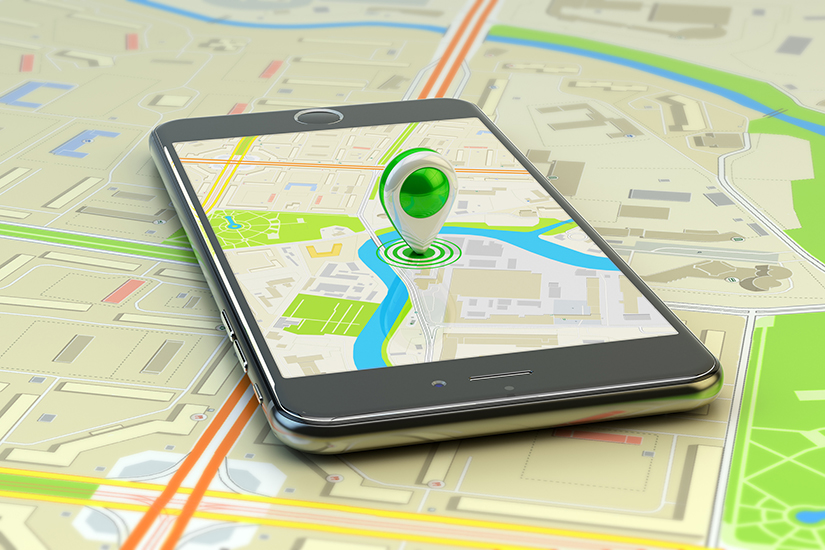 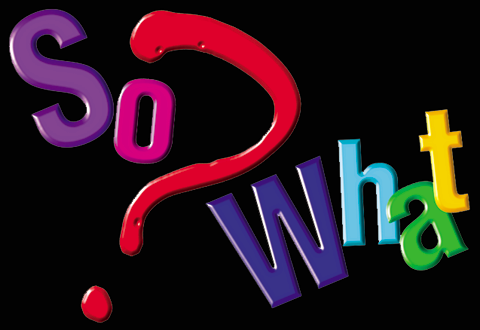 Apple didn’t invent the phone.
But Apple’s innovations made the phone a revolutionary device.
What innovations did Apple create for the phone?
What Is Innovation?
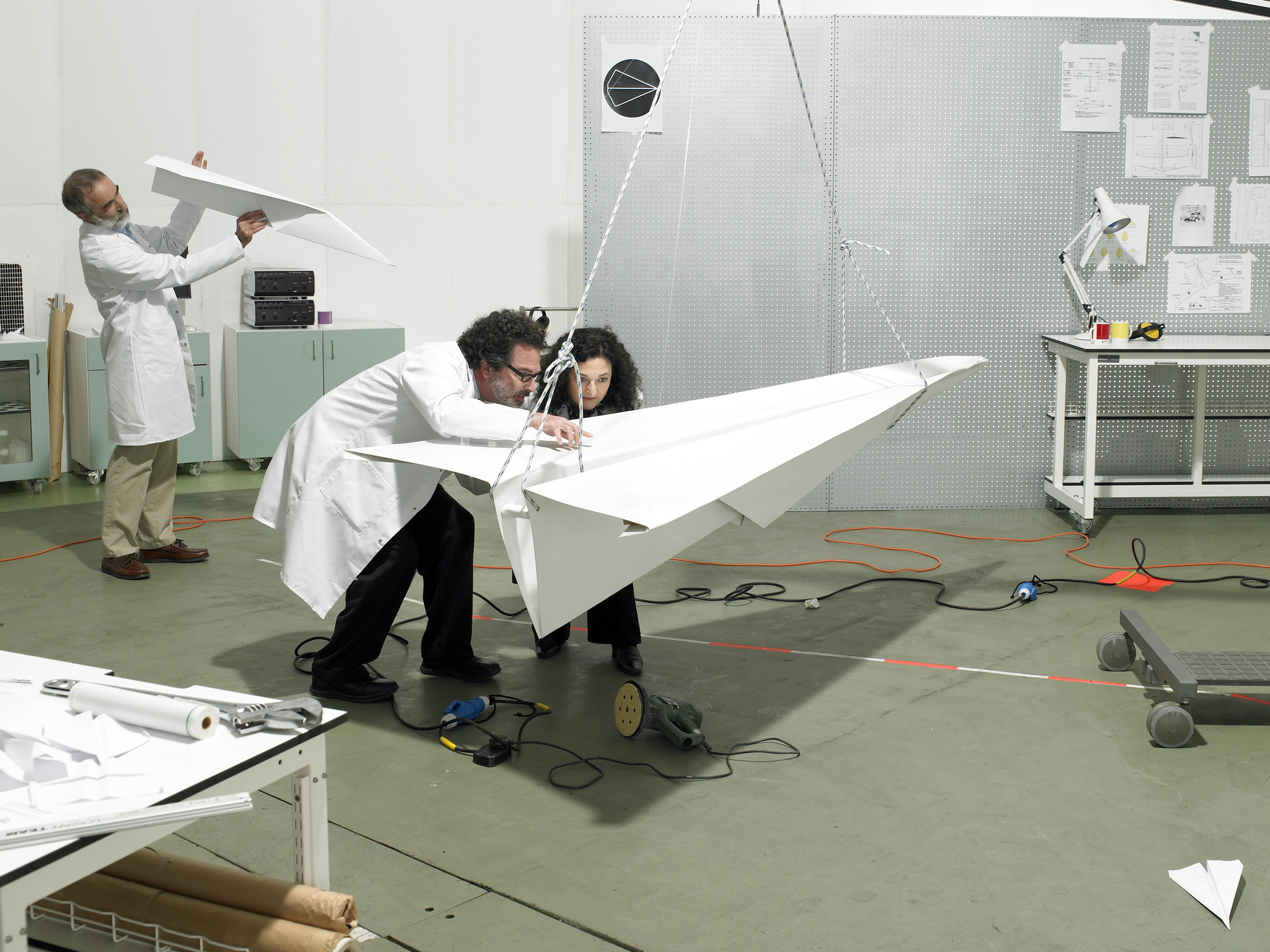 Something new—a product, method, strategy, or process 
An improvement to something that already exists
Invention vs. innovation
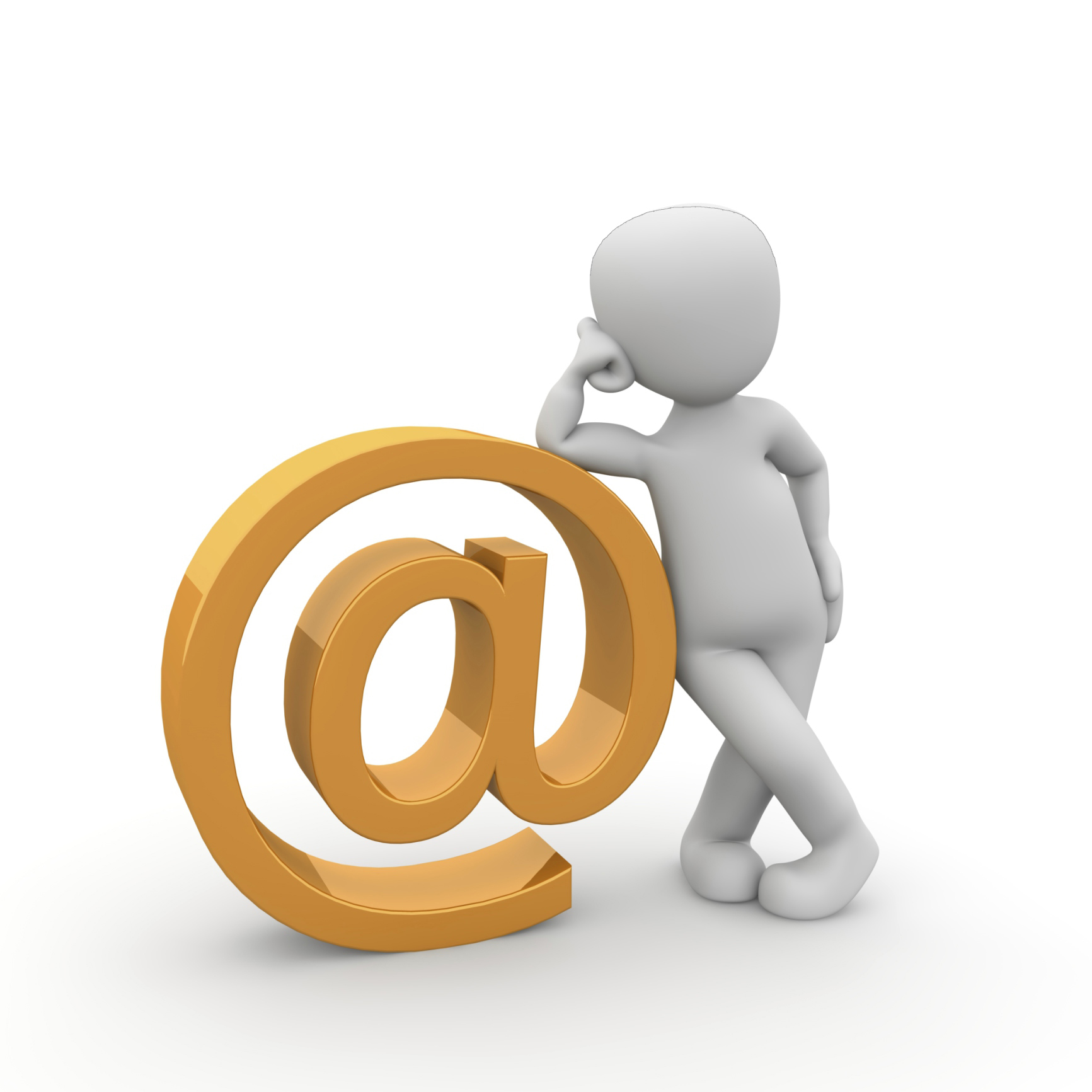 What is innovation?
http://vimeo.com/77911159
Creativity and Innovation
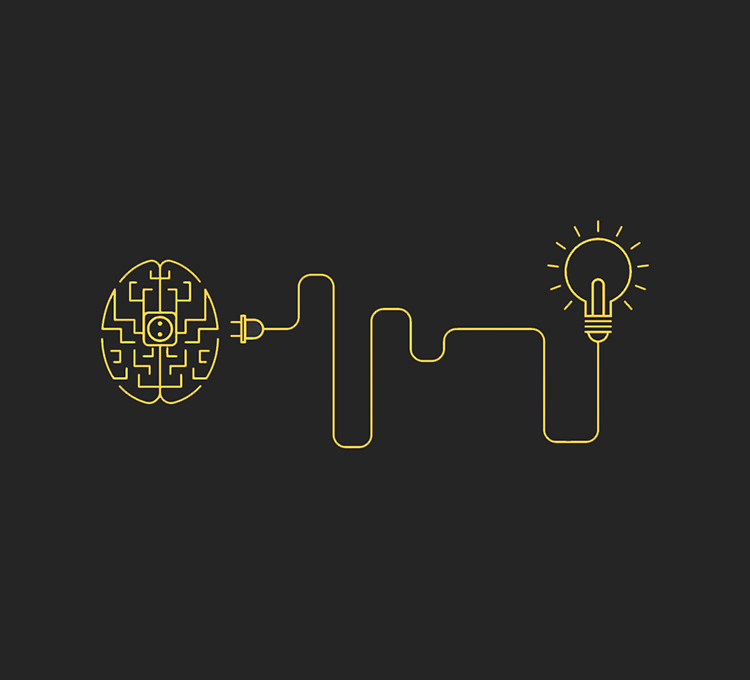 Creativity: the ability to generate unique ideas, approaches, and solutions
Innovation: putting ideas into action
The BIG Picture...
The difference between Invention and Innovation
Discovery/Invention
Innovation
X-ray
Light sensitivity of silver compounds
Semi conductors
Storage of data on magnetic surfaces
Lasers
E=MC^2
Medical x-ray
Photography & camera

Radio
Magnetic tape, cassettes, & diskettes
CDs, DVDs
Nuclear Power
The Four P’s
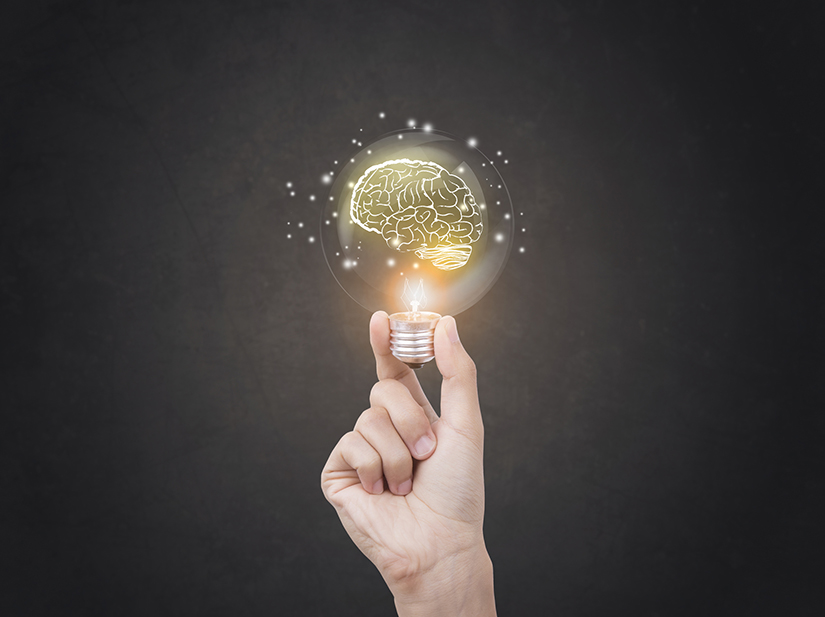 Product
Occurs when a business either creates or improves a product
Process
Occurs when a business changes how something is done
Positioning
Occurs when the purpose of a product is changed
Paradigm
Involves a significant change in thinking
Process
Product
Positioning
Paradigm
Why Is Innovation Important?
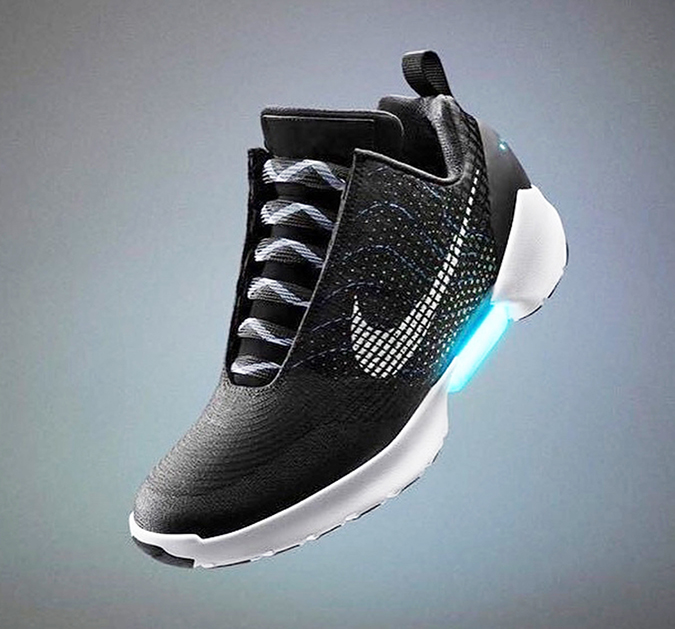 Helps businesses compete
Helps businesses survive
Helps the economy
Innovation Risks
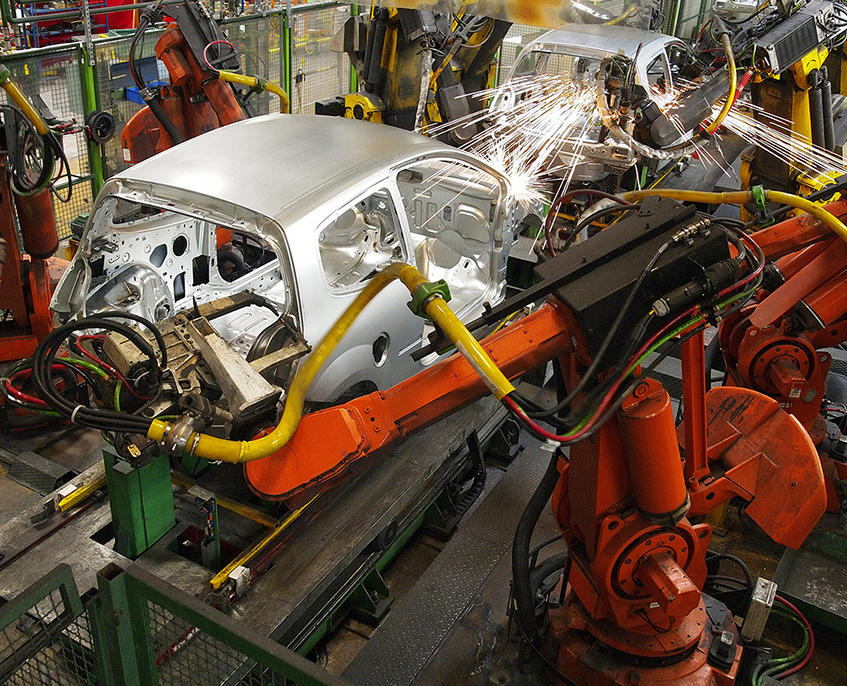 Failure
Creative destruction
Loss of jobs
Robots & Us: When Machines Take the Wheel:
https://www.wired.com/video/watch/robots-us-the-ai-and-automation-revolution-when-machines-take-the-wheel
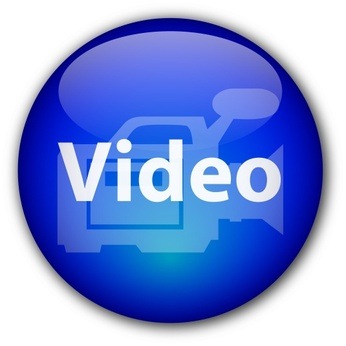 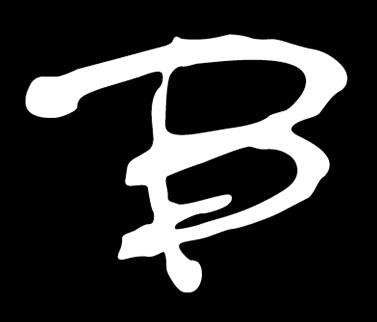 Explain techniques used by businesses to achieve innovation.
What Does It Take to Be Innovative?
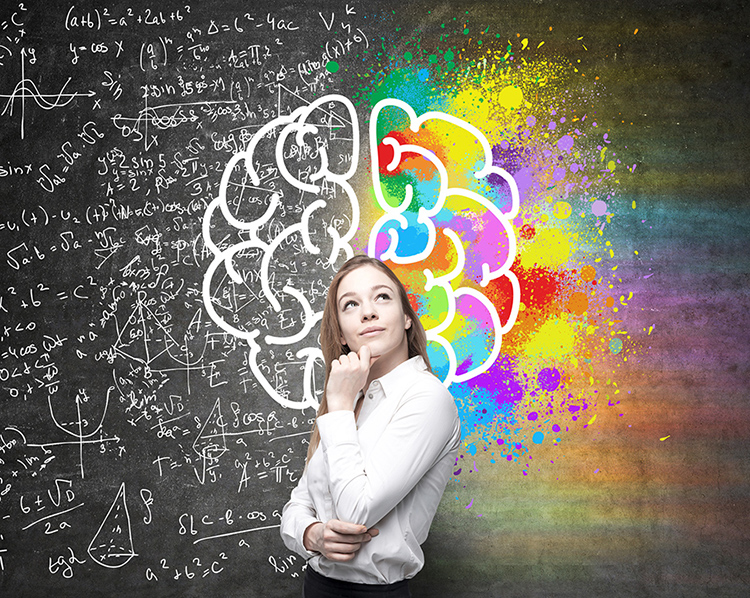 Open-mindedness
Flexibility
Curiosity
Problem-solving skills
What Does It Take to Be Innovative?
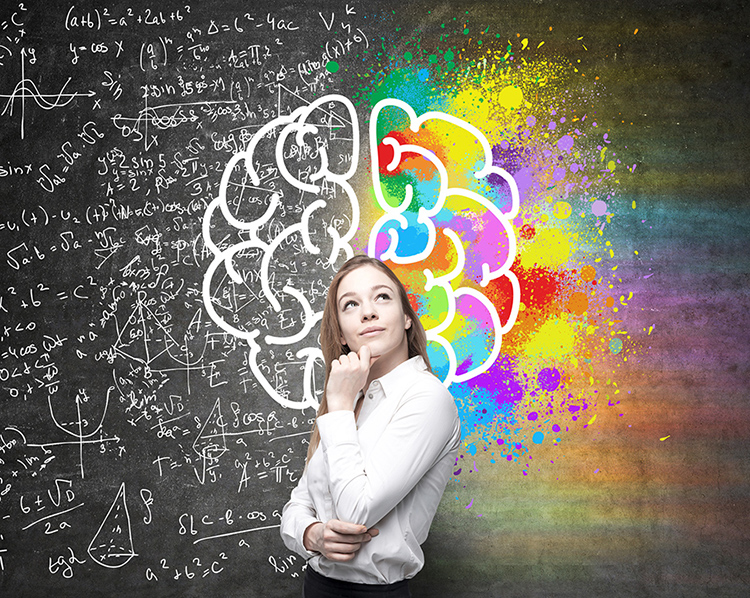 Creativity
Inside Google X:
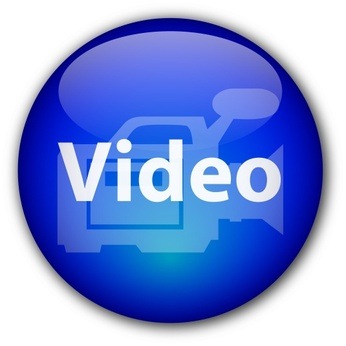 https://www.youtube.com/watch?v=5oKmb7U3H6U
Risk-taking ability
Determination and resilience
Sources of Innovation
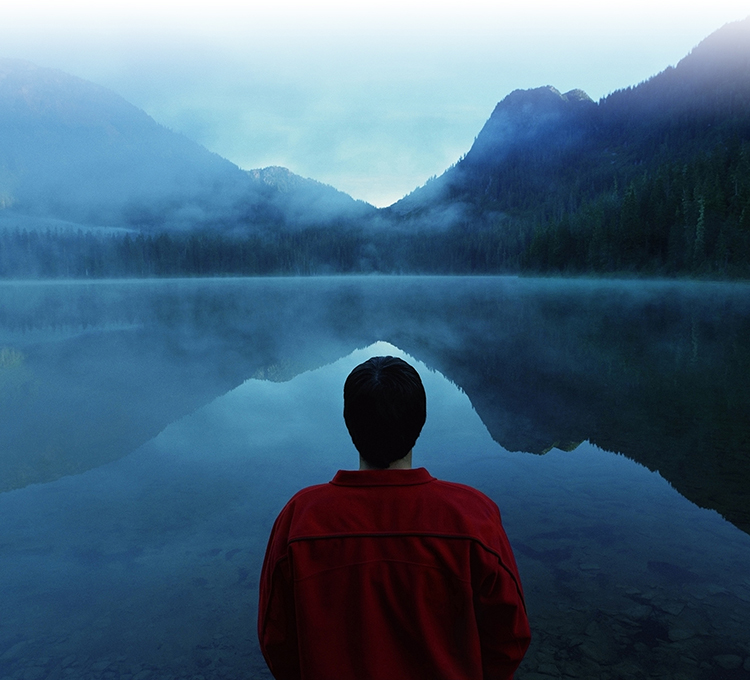 Observations
Customer needs
New Airport Scanner Could Make Going Through Security a Breeze:
http://www.cnn.com/2014/10/01/tech/innovation/mci-alfa3-scanner/
Sources of Innovation
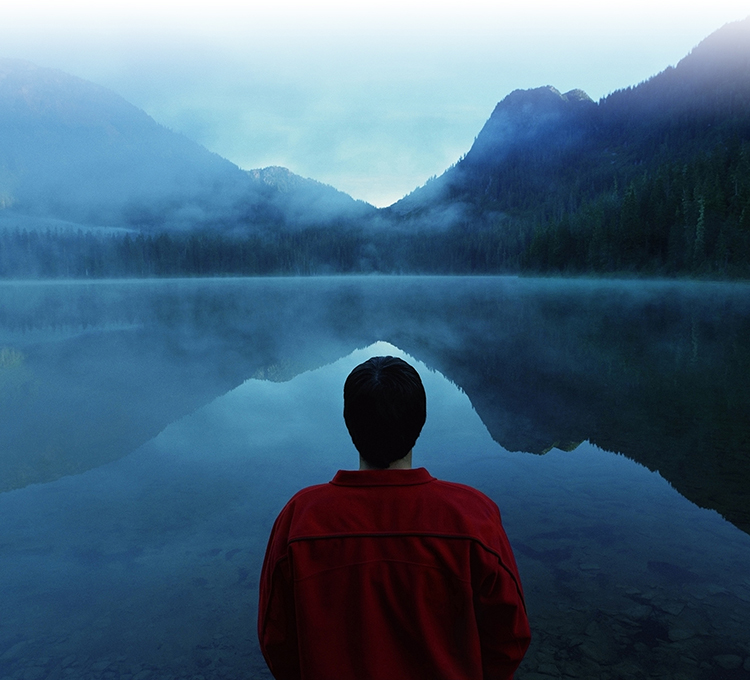 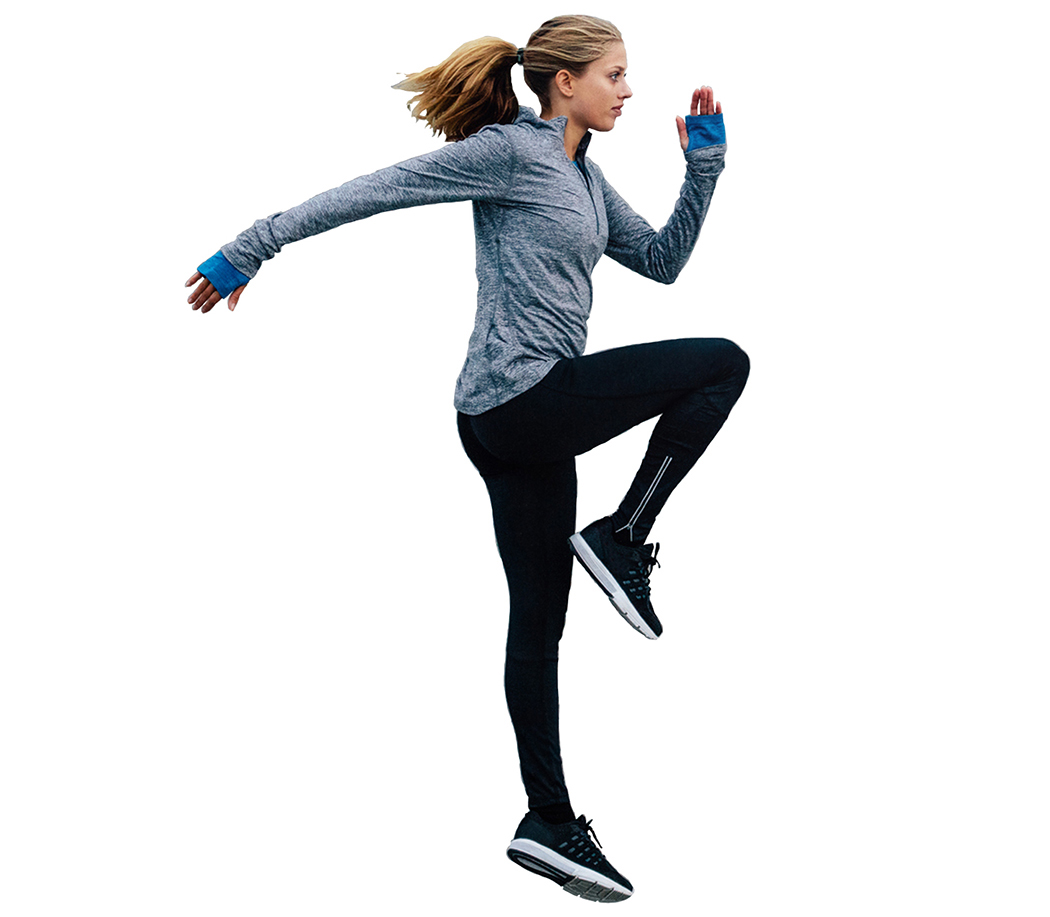 Demographics
Experience
Trends
Accidents
Looking towardthe future
Small Businesses and Innovation
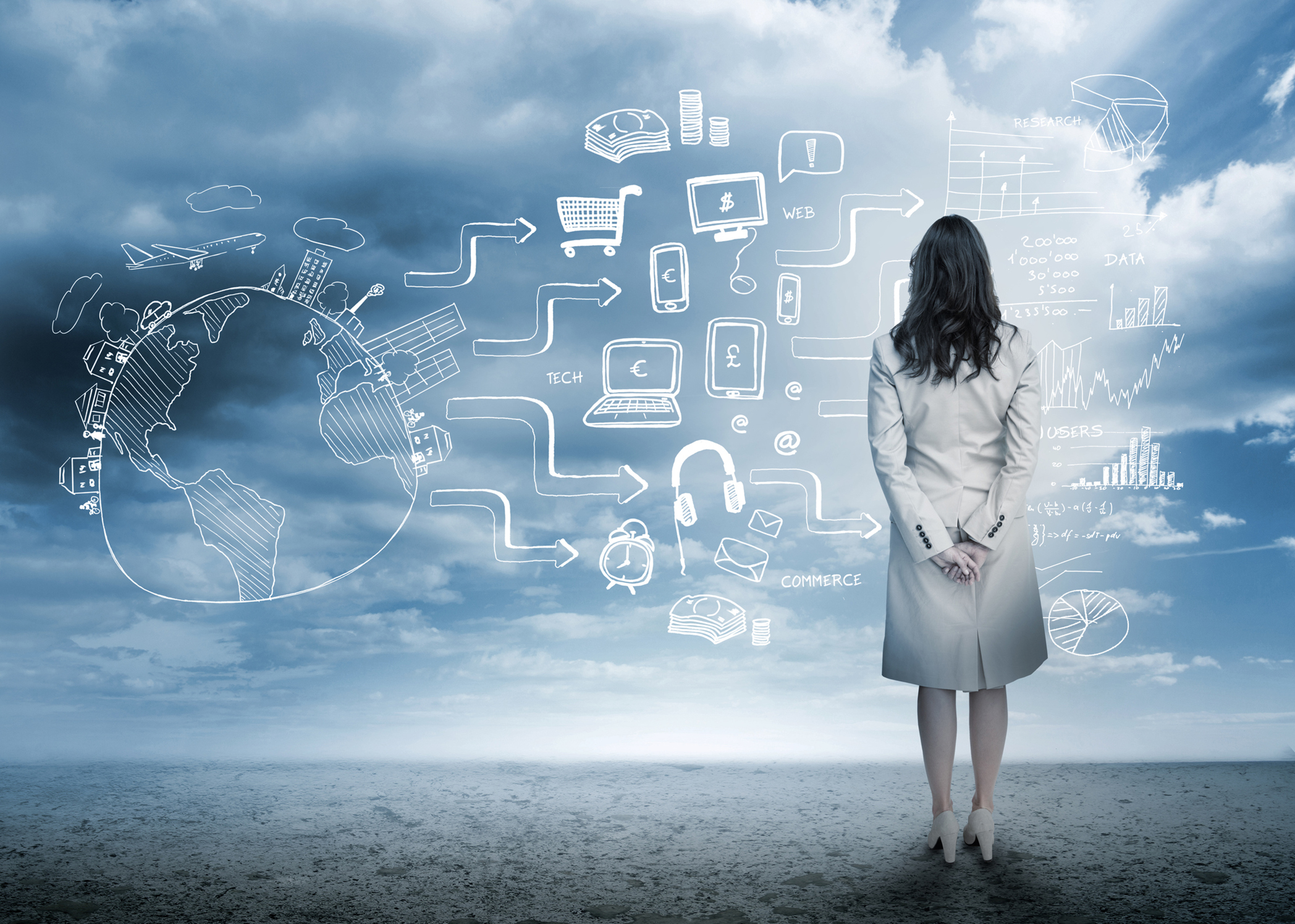 Small businesses:
Are more flexible 
Face fewer judgments
How Businesses Can Achieve Innovation
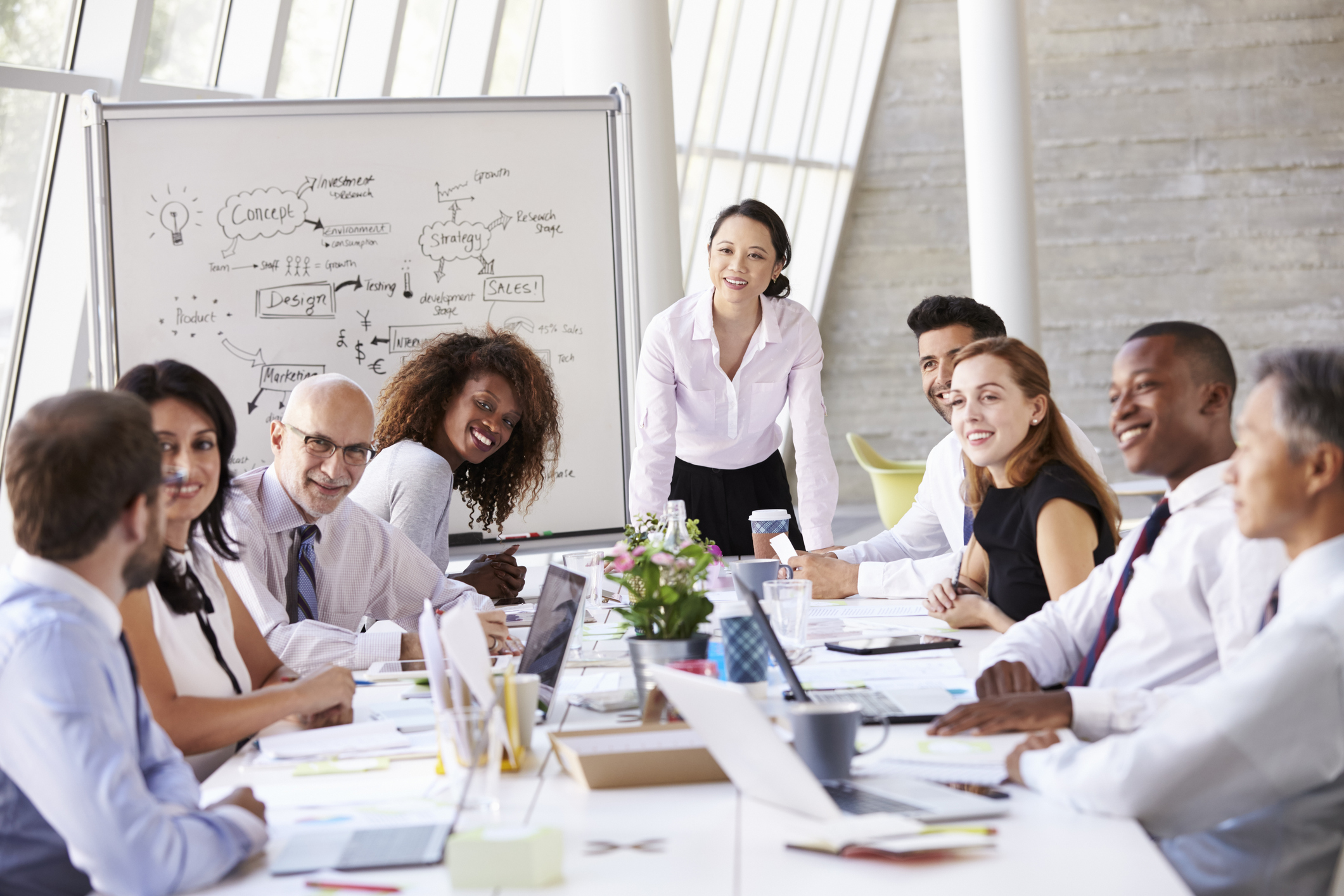 Be open-minded and flexible
Encourage employee suggestions
Research
Make connections
Reduce risk